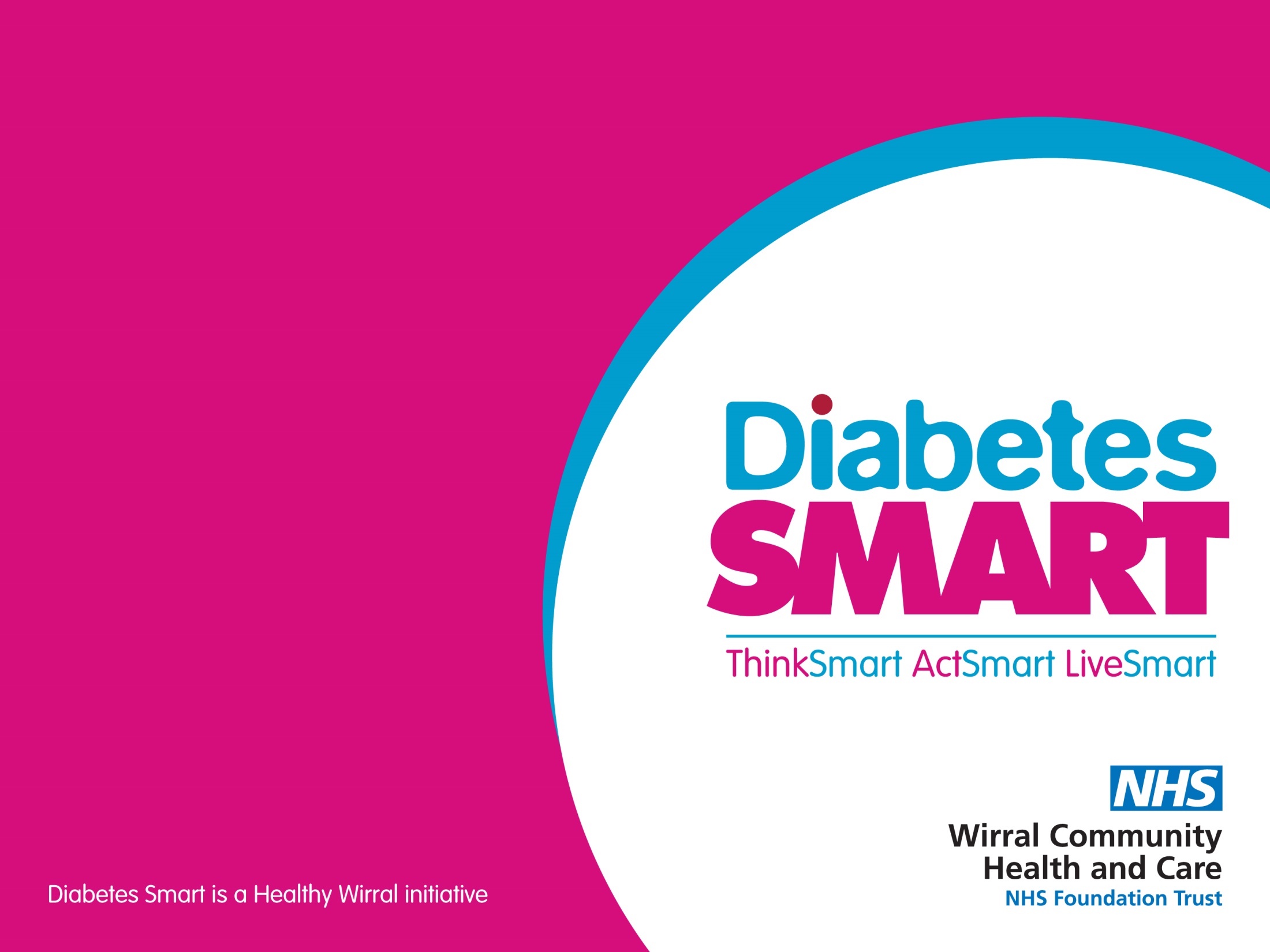 Healthy Lifestyle 
Weight and Diabetes
Presented by:
Community Dietitian
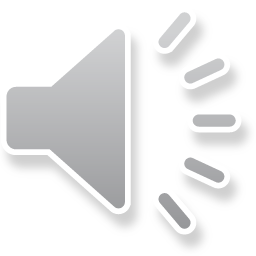 Weight and Diabetes
In general, we gain weight when we take in more calories than out body burns up. 

A calorie (kcal) is a unit of energy.

National recommendations are that men need around 2,500kcal a day 
and that women need around 2,000kcal a day, to maintain a healthy weight. 

Being overweight makes it more difficult to manage diabetes.
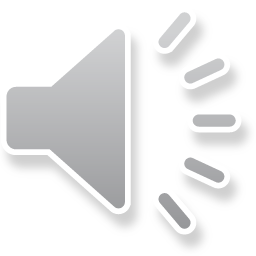 Are you a healthy weight for your height?
Calculated using Body Mass Index, BMI
BMI       =           weight (kg)
                          height (meters2)
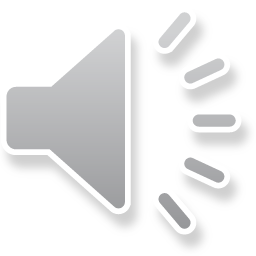 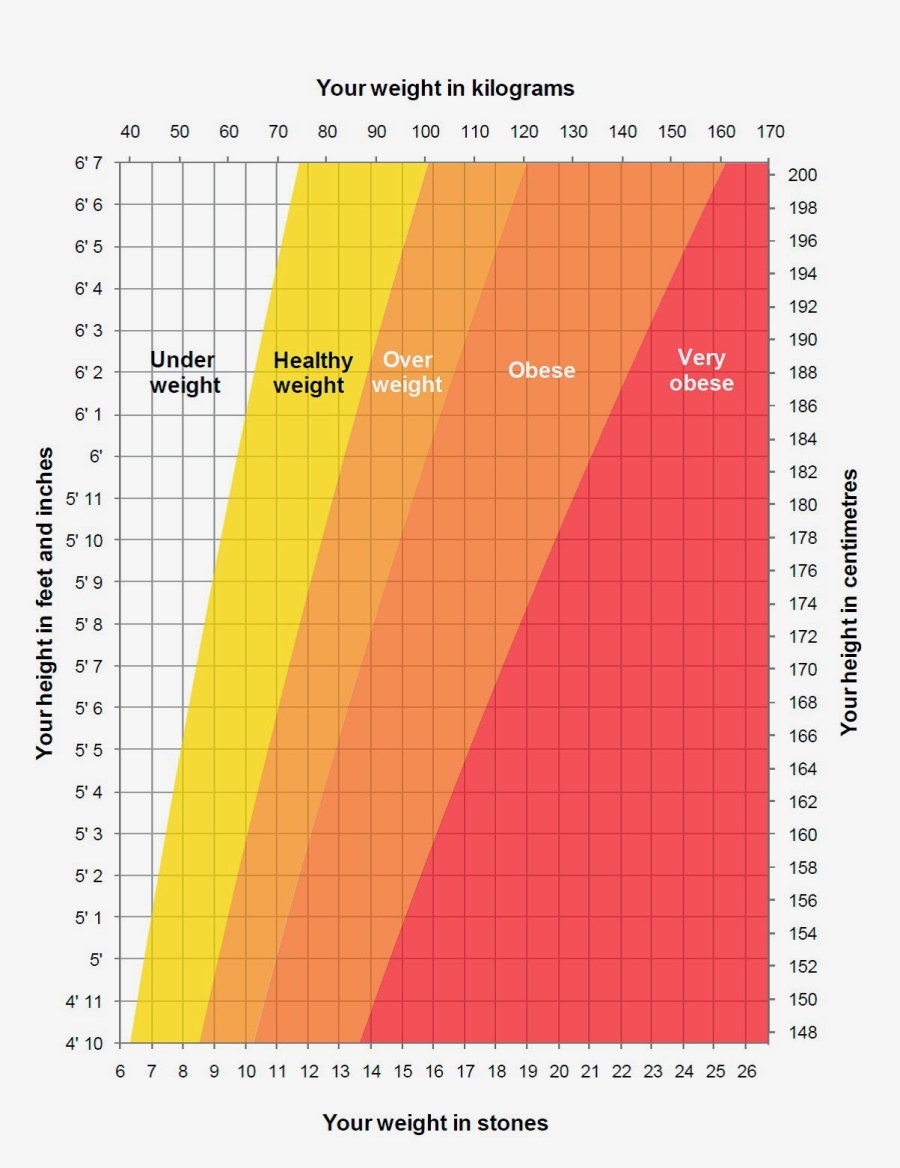 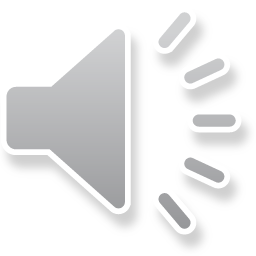 Waist measurement is important
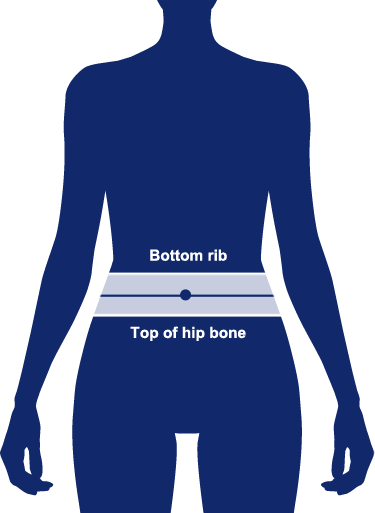 https://www.diabetes.org.uk/preventing-type-2-diabetes/waist-measurement
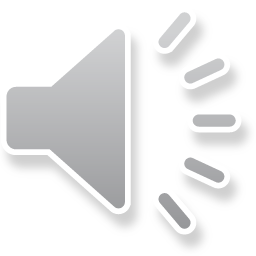